Региональная ТП: Климатоустойчивое и инклюзивное сельскохозяйственное развитие и продовольственная безопасность в странах-членах Программы Центральноазиатского экономического сотрудничества (ЦАРЭС)
Заседание высокопоставленных официальных лиц ЦАРЭС
13-14 июня 2023 г.
Тбилиси, Грузия
Продовольственная безопасность в глобальном контексте
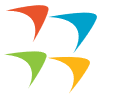 Пандемия COVID-19 и геополитические конфликты вызвали:
Серьезные сбои в цепочке поставок и торговле
Значительный дефицит предложения основных товаров первой необходимости (зерно и пищевые масла)
Повышение цен на ресурсы и продукты питания (значительно выше базовых уровней)
Эти перебои в снабжении сильнее всего ударили по малоимущим, женщинам и нуждающимся слоям населения, поскольку экономическая доступность и наличие продовольствия для них снизилась.
Меры по повышению устойчивости к будущим потрясениям:
Улучшить планирование пополнения бюджета, чтобы уменьшить инфляционное давление и неотложные потребности в мерах социальной защиты (особенно потребности в продуктах питания)
Устранить присущие сельскохозяйственному сектору недостатки и расширить транстерриториальное сотрудничество в области развития сельского хозяйства и продовольственной безопасности.
Страны ЦАРЭС: фундаментальные ограничения и риски для сельскохозяйственного сектора и продовольственной безопасности
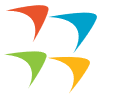 Низкая производительность (земля, труд и капитал)
Низкая совокупная факторная производительность (устаревшие технологии и медленное внедрение инноваций в производство, переработку и маркетинг)
Отсутствие инвестиций в человеческий капитал и ограниченное предпринимательство
Необходимая инфраструктура и рыночные системы, не соответствующие требованиям
Традиционные рынки и маркетинг (под давлением производителя)
Отсутствие стимулов для участия частного сектора
Слабая устойчивость к волатильности рынка и изменению климата
Отсутствие благоприятной институциональной и нормативно-правовой среды и региональной гармонизации, особенно для торговли пищевыми продуктами
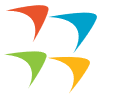 Рамки сотрудничества в области сельскохозяйственного развития и продовольственной безопасности, одобренные странами-членами ЦАРЭС (24 ноября 2022 г.)
Шесть междисциплинарных приоритетов:
Инновации и цифровизация
Защита окружающей среды
Адаптация к изменению климата и смягчение его последствий
Повышение безопасности пищевых продуктов
Развитие частного сектора и
Содействие гендерному равенству и занятости молодежи
Пять тематических направлений: 
Модернизация сельского хозяйства
Укрепление политического механизма
Развитие цепочек стоимости пищевых продуктов
Использование возможностей международной торговли продовольственными товарами и
Укрепление обмена информацией о продовольственной безопасности
Формы регионального сотрудничества:
Техническое сотрудничество Юг-Юг, включая трехстороннее техническое сотрудничество
Координация, гармонизация и обмен данными
Взаимное признание
Региональные инвестиционные проекты
Зачем укреплять региональное сотрудничество в области продовольственной безопасности?
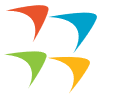 Многие текущие и планируемые мероприятия ЦАРЭС (страновые и региональные) имеют, будут иметь или могут оказать положительное влияние на развитие сельского хозяйства и/или продовольственную безопасность в странах ЦАРЭС.
Расширение регионального сотрудничества необходимо, чтобы:
более тесно увязать эту деятельность с приоритетами правительств стран ЦАРЭС в отношении развития сельского хозяйства и продовольственной безопасности
увеличить синергию между разными видами деятельности и повысить дополнительные преимущества
усилить их положительное влияние на развитие сельского хозяйства и продовольственную безопасность в странах ЦАРЭС
продвигать продуктивное, адаптивное к изменению климата и устойчивое сельское хозяйство и укреплять продовольственную безопасность в регионе ЦАРЭС
Предлагаемая ТП знаний и поддержки
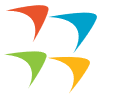 Промежуточный результат 1: Эффективная реализация приоритетных мероприятий регионального сотрудничества
Поддерживать реализацию приоритетных мероприятий в рамках пяти тематических областей и инициатив по шести междисциплинарным приоритетам Рамочной программы сотрудничества.
Поддержать подготовку Стратегии сотрудничества ЦАРЭС в области сельскохозяйственного развития и продовольственной безопасности
Промежуточный результат 2: Повышение готовности инвестировать в устойчивое к изменению климата сельское хозяйство и продовольственную безопасность 
Определить бизнес-возможности для рентабельных инвестиционных проектов, имеющих отношение к основным областям, указанным в Концепции
Поддержать разработку портфелей высокоэффективных и инклюзивных инвестиционных проектов/инициатив.
Подготовить концепции проектов, предварительную оценку климатических рисков, предпроектные исследования и тематические исследования (например, расширение прав и возможностей женщин и предпринимательство, гендерное равенство и участие молодежи в сельском хозяйстве, инновационные технологии)
Охватывать различные формы финансовой помощи, такие как суверенные,       субсуверенное, несуверенное, смешанное льготное финансирование и       государственно-частное партнерство
Воздействие:
Продуктивное, адаптивное к изменению климата и устойчивое сельское хозяйство и усиление продовольственной безопасности в регионе ЦАРЭС

Конечный результат:
Расширение регионального сотрудничества между странами-членами ЦАРЭС в области сельскохозяйственного развития и продовольственной безопасности
Дополнительные преимущества и инновации АБР
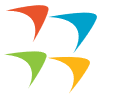 Уроки из опыта АБР в секторе/регионе:
Продукты питания часто становятся «политическим товаром», особенно в трудные времена (например, повышение цен на продукты питания, 2008 г.; пандемия COVID-19, 2020–2022 гг.)
Региональные механизмы сотрудничества в области продовольственной безопасности важны для экономичного реагирования на чрезвычайные ситуации и повышения экономической эффективности.
Дополнительные преимущества АБР:
Первая региональная инициатива ТП, посвященная региональной продовольственной безопасности с учетом всех неотъемлемых аспектов
Возможность продемонстрировать флагманские инициативы в регионе ЦАРЭС по продвижению повестки дня в области продовольственной безопасности
Возможности для развития сотрудничества в области продовольственной безопасности на субрегиональном уровне (РСЧ, имеющие схожие интересы и/или находящиеся на одной стадии развития)
Обогатить политические диалоги убедительными фактическими данными и знаниями, особенно во время крупных мероприятий ЦАРЭС, таких как ЗВОЛ и МК
Инновации ТП:
ТП разработает решения, механизмы и платформы в области знаний, которые будут способствовать региональному сотрудничеству в направлении продуктивного, адаптивного к изменению климата  и устойчивого сельского хозяйства и повышения продовольственной безопасности в регионе ЦАРЭС.
Повышение готовности инвестировать в устойчивое к изменению климата сельское хозяйство и продовольственную безопасность как для РСЧ, так и для АБР – повышение авторитета АБР как надежного партнера в решении вопросов продовольственной безопасности и содействия агроторговле.
Механизмы реализации
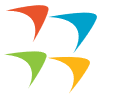 Финансирование:
Бюджет ТП: 3,0 млн долл США – 1,6 млн долл США за счет гранта Специального фонда технической помощи АБР и 1,4 млн долл США за счет гранта Фонда сокращения бедности и регионального сотрудничества КНР (по запросу)
Механизмы реализации:
Срок реализации: 2023–2026 гг.
Охвачены все РСЧ ЦАРЭС (кроме АФГ)
В координации с Национальными координаторами ЦАРЭС и отраслевыми министерствами
Одобрение ТП в 3 кв. 2023 г.